Задача№22
Работу выполнила: Кревная Дарья, 
ученица 7 А класса МБОУ СШ № 1
 г. Архангельска Архангельской области
Руководитель: Куприянович Марина Олеговна,
учитель математики 
высшей квалификационной категории
МБОУ СШ № 1 г. Архангельска 
Архангельской области, 2016 год
Точки А, С, В, D лежат на одной прямой, причем отрезки АВ и CD имеют общую середину. 
Докажите, что если треугольник АВЕ равнобедренный с основанием АВ, то треугольник CDE тоже равнобедренный с основанием CD
Дано:
Точки А, В, С, D лежат на одной прямой 
 АВ и CD - общая
АВЕ-равнобедренный 
AB  основание
Доказать:
CDE-равнобедренный
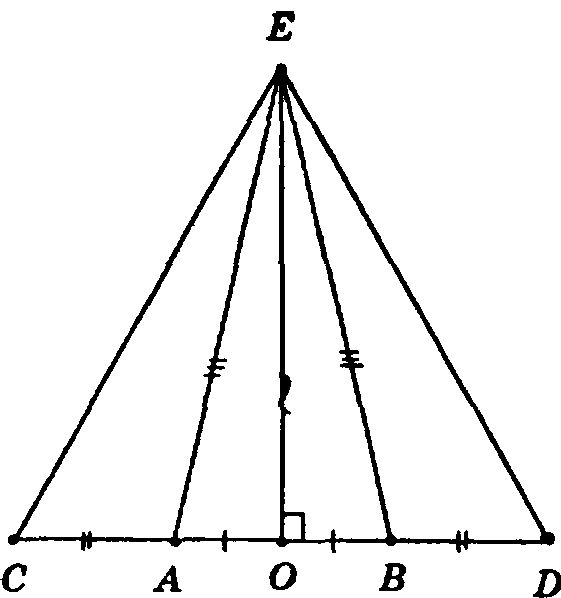 Решение
1)ΔАВЕ — равнобедренный 
2)∠САЕ и ∠ЕАВ,∠ЕВА и ∠EBD — смежные
3)∠САЕ = 180° — ∠ЕАВ = 180° — ∠ЕВА =∠EBD.
4) ΔСАЕ и ΔЕBD
5)АЕ = ВЕ (т. к. АВЕ — равнобедренный)
6)∠САЕ = ∠EBD
7)СА = BD (т. к. СА = СО — АО = OD — OB = BD)
8)ΔСАЕ = ΔEBD
9) ΔCED — равнобедренный, (т. к. СЕ = ∠ED)
Библиография
1. wpid-geom7pog-71
2. Геометрия.7-9 классы: для общеобразоват. учреждений/ А.В.Погорелов.-10-е изд.-М. : Просвещение,2009.-224 с.